Low  Cost Housing Project for the Poorest of the Poor
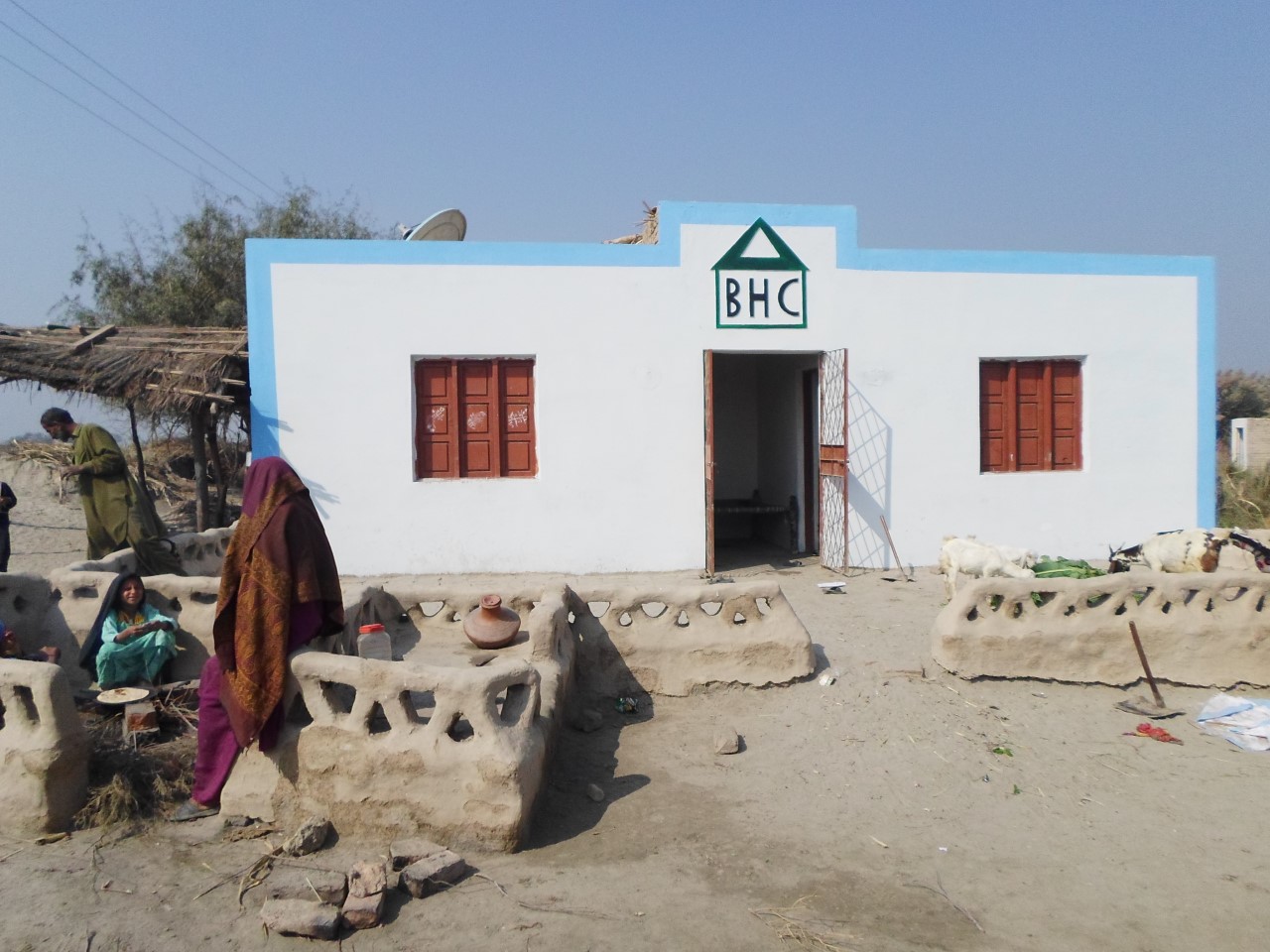 Shaheed Banazir Bhutto Housing Cell   Government of Sindh
Vision& Objectives
VISION
To develop a permanent sustainable mechanism for providing housing units to the poorer sections of the society in the province of Sindh.


OBJECTIVES
To provide  affordable housing units for poor house hold of the  Province .

To establish a permanent sustainable institutional mechanism along with a plan to provide decent, affordable housing units for low income sections of the society.
SBBHC  Projects
Low Cost Houses Project Phase II&III Pictures
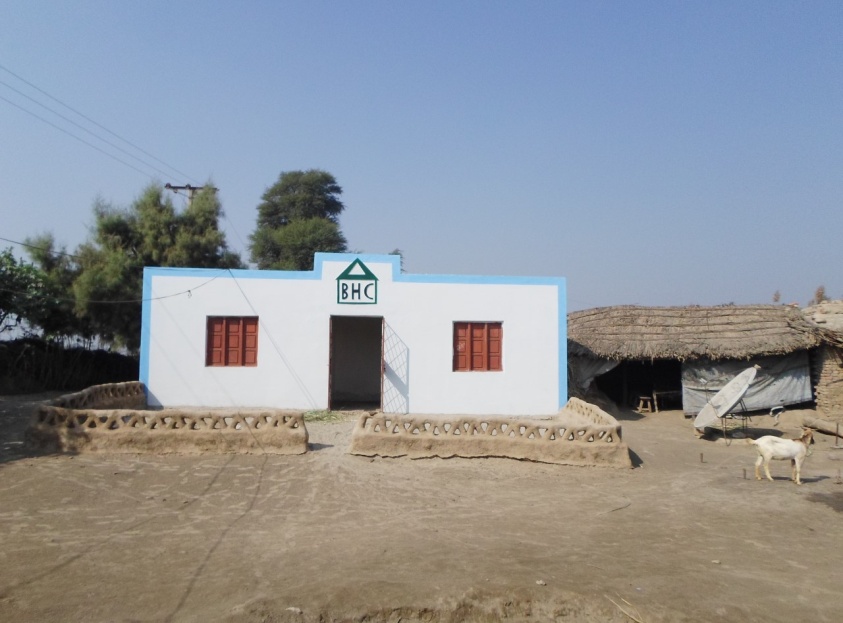 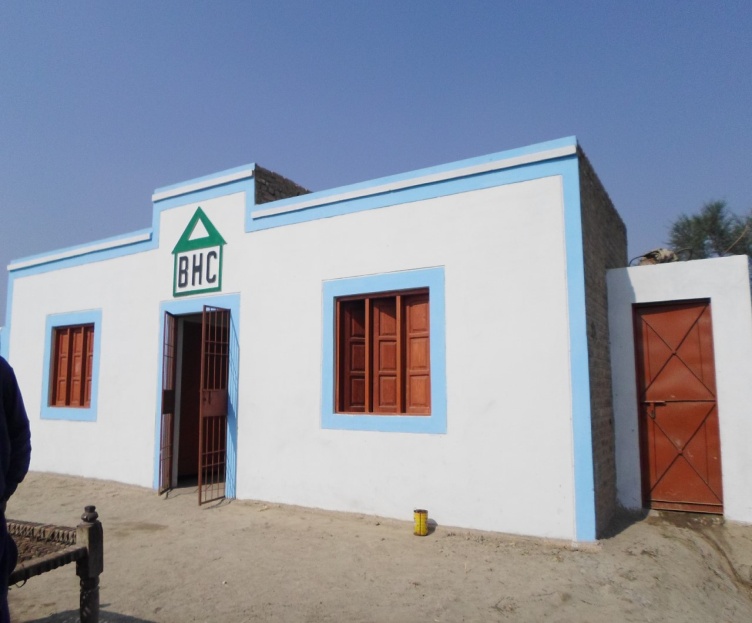 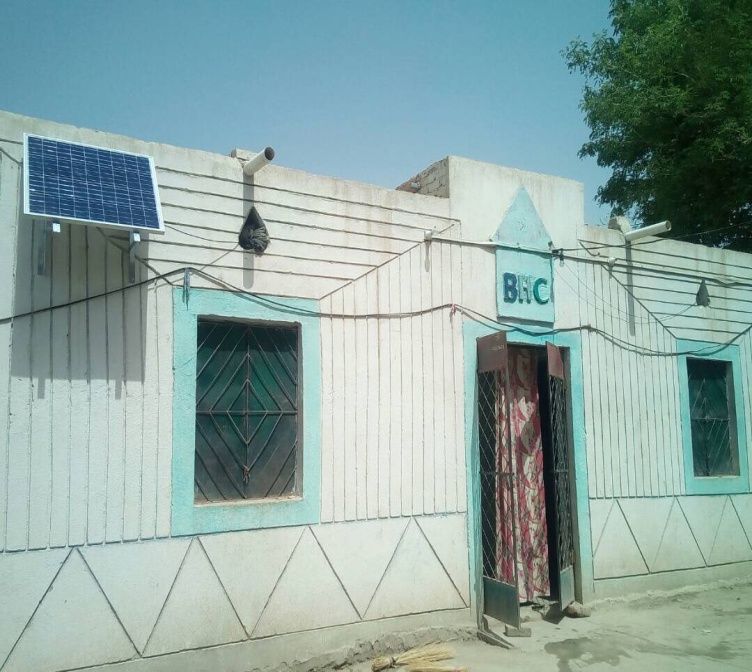 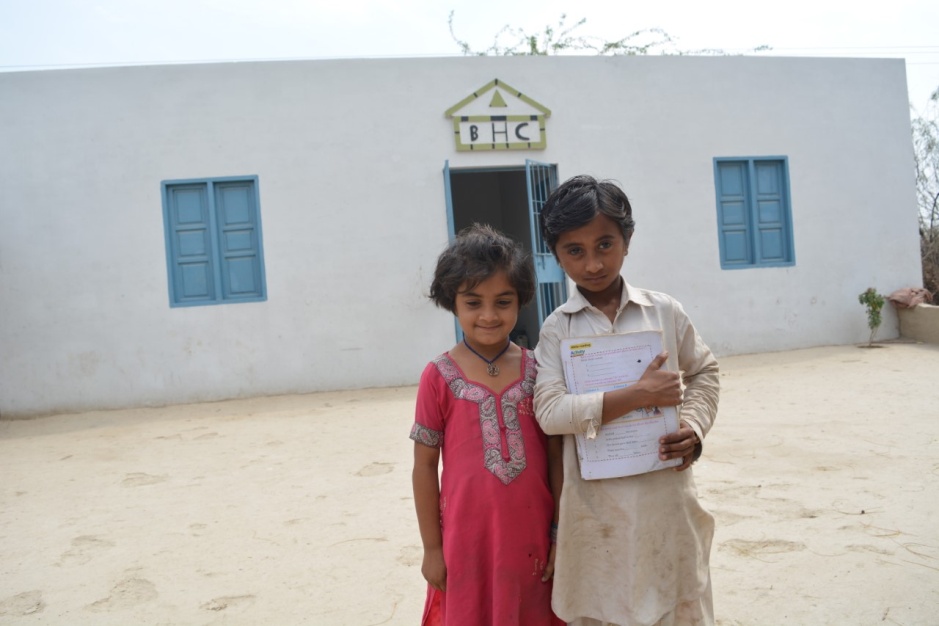 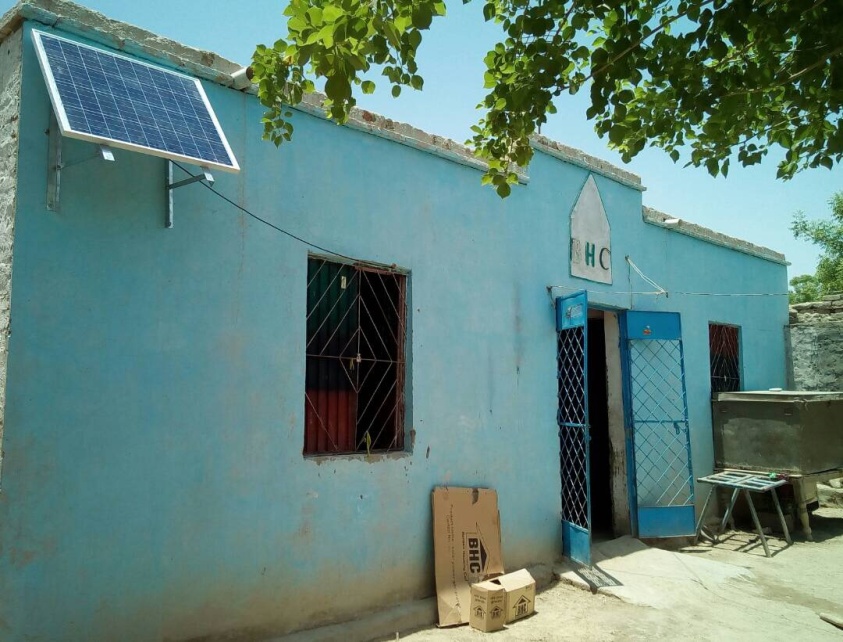 Low Cost Chowras Phase II Pictures
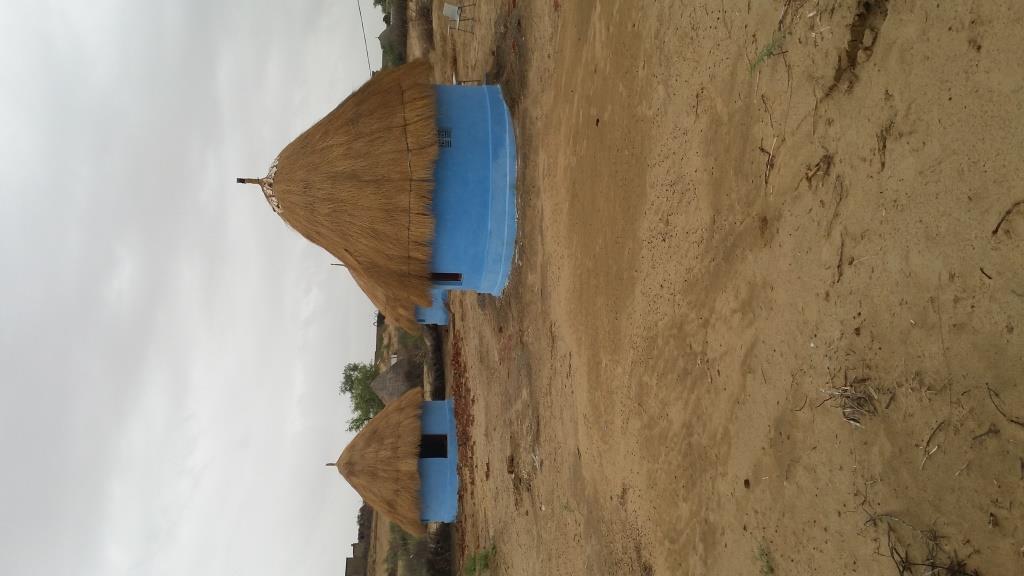 Size of Low Cost House with Cost
Low Cost House Project Phase II
 Size of House and Bath Room 
      Two Room 10ft.x12ft. of each Corridor 5ft.x10ft. Height 10.5 ft. 
     Bath Room 4ft. X7ft. Height 7.5 ft.  ( Total Covered Area 396 sq.ft.) 
Cost of House     Rs. 261000  (Rs. 659 per sq.ft. )

2.   Low Cost House Project Phase III
 Size of House and Bath Room 
      Two Room 10ft.x12ft. of each Corridor 8ft.x10ft. Height 10.5 ft. 
     Bath Room 4.5ft. X7.5ft. Height 7.5 ft.  ( Total Covered Area 436.25 sq.ft.) 
Cost of House     Rs. 285700  (Rs. 655per sq.ft. )
Low Cost Houses Engineering Design
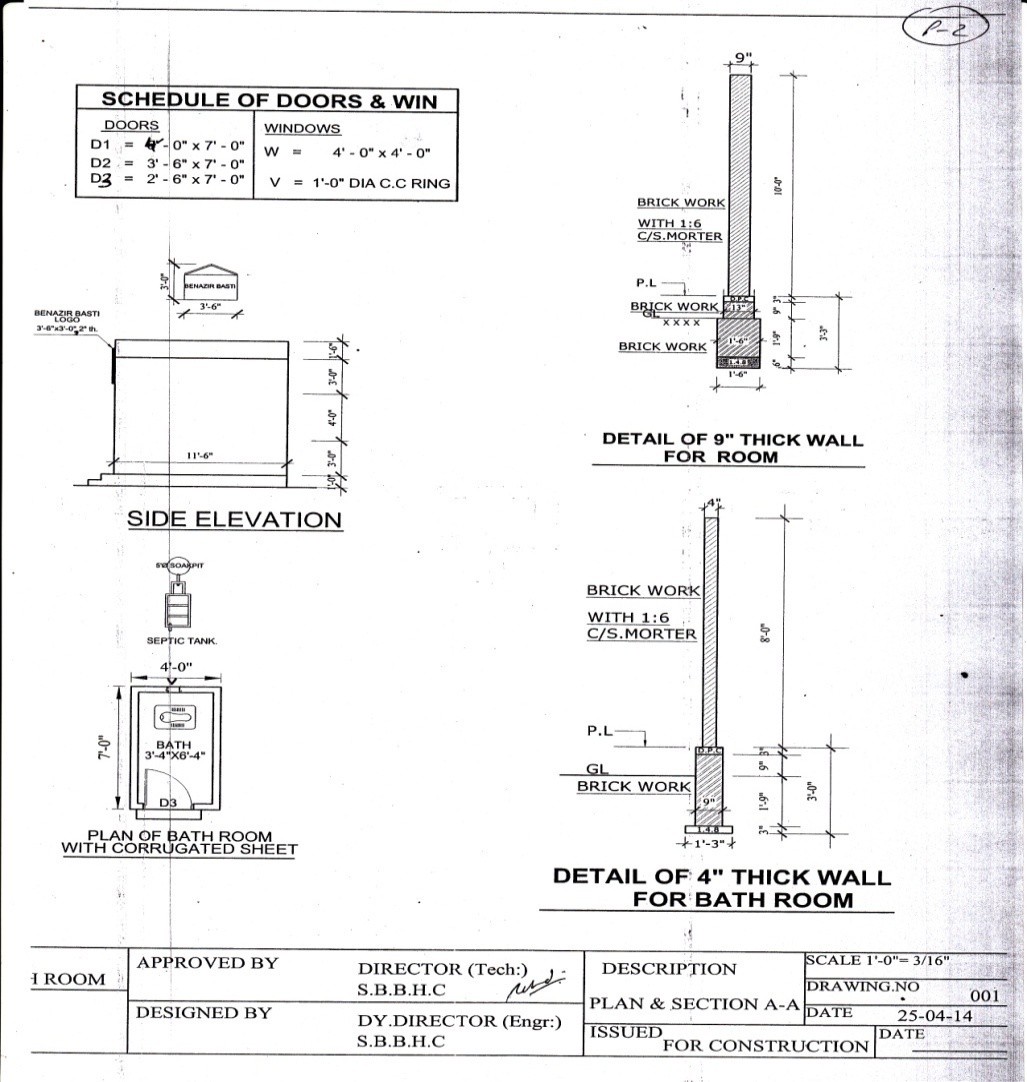 Project Implementation Through ERP Software System
Transparent, Efficient and Time saving solution
Web based Database Management
Comprehensive System for all requirement
Accessible from anywhere
Complete Paperless System Design
Error Free Interface
Online Complain Management System
System Design
Beneficiary Enrolment
CSO Registration / Management
Feasibility Creation/ Forwarding to BHC
Feasibility Management by different levels
Automated Feasibility process levels(1st Feasibility to finishing level)
 Complete Transaction Recording
User Management
Create or Assign User Rights
Manage Access by User
Launch any Complain from any Mobile Service or Internet Access 
Financial Solutions
Automated calculations by different levels of Installments (Payment release)
Complete Financial Transactional History
Design Flow
Future Plans
Low Cost Houses Project Phase IV Approved  				Design
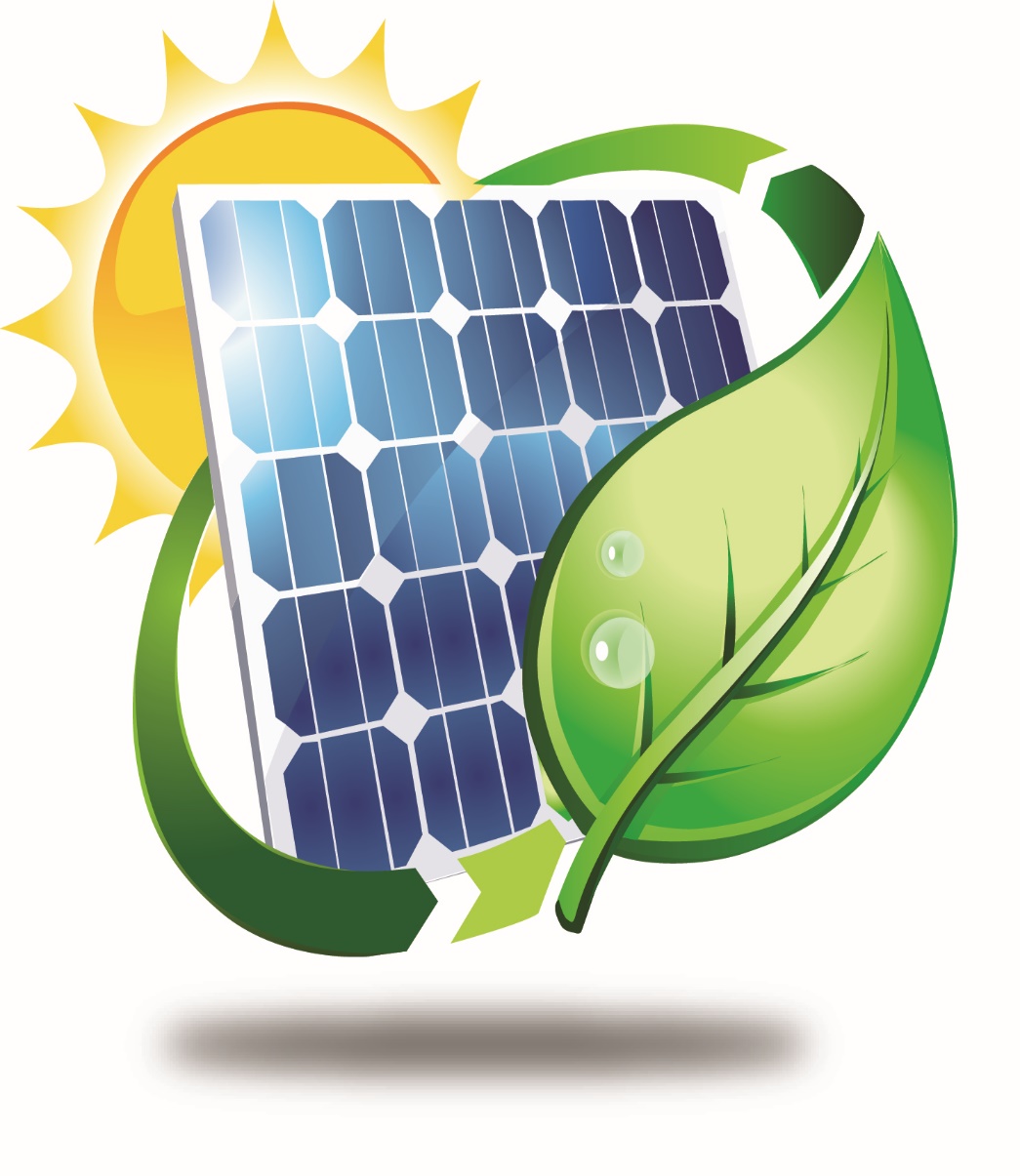 SOLARHOME
Solar Houses Proposal
Proposal
Product
1 DC Ceiling Fan
3 X 6Watts LED Light
1 X 150Watt Solar Panel
1 Controller with AC to DC Converter
Installation with its accessories
1 Battery Backup
Benefits
Benazir Housing Cell proposed to install total of 6000 solar home.
Each of the Solar Home consists of a 150 watt solar panel,  AC to DC Converter, and a charge controller both coupled in a box.
The system powers two 6 watt LED bulbs, a Two DC Ceiling fans and can also charge Batteries and mobile phone.
Solar Home can improve 36000 people life across Sindh province.
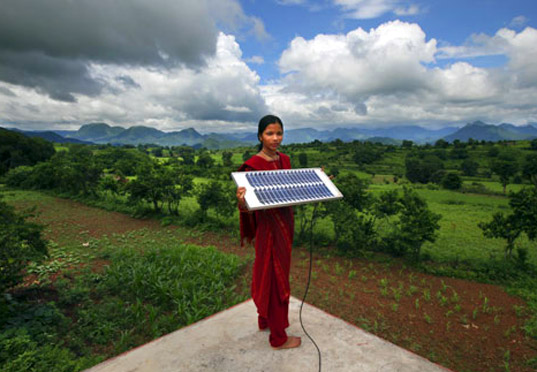 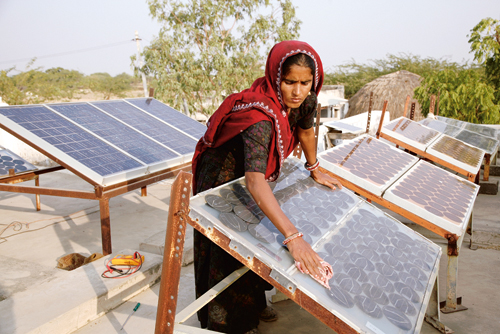 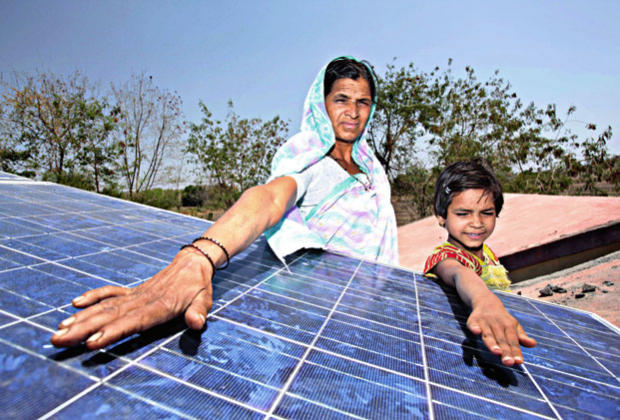 Benefits
The provision of Solar Home to villagers for electricity production gives families access to lighting and to improves their livelihoods in the rural region.
The use of solar lighting instead of kerosene lamps has positive effects on people’s health and leads to reduction of environment damaging gas emissions.
Automatic conversion can also be help to cut-down their electricity cost where sun light (alternate source) available.
Families with Solar Home are now able to enjoy alternate energy (by solar) during loadsheding hours throughout a day.
Families with Solar Home can add rechargeable battery with this system to extend the productive workday long after the sun sets.
Project Operations in Sindh
Districts 24 
Talukas 163
Union Councils 866
 Villages 3538
Number of Families 14000
Lesson Learned from Low Cost House Projects
Selection of Implementation Agency CSO/NGO 
 Beneficiary Identification 
Funds Disbursement
Community Mobilization 
Political Will /Support 
Government Understanding  towards Innovative Approach  
Coordination Between Donor and Implementer 
Design of House is based on the Indigenous Structure/Architecture 
 Low Cost ( SBBHC Rate Per sq ft 662 PKR, Government Schedule rate per sqft 1400 PKR Total cost saving From TAX Payer Money is 4442 Million almost 43 Million USD)
Thanks